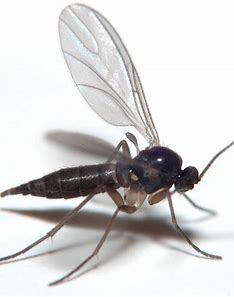 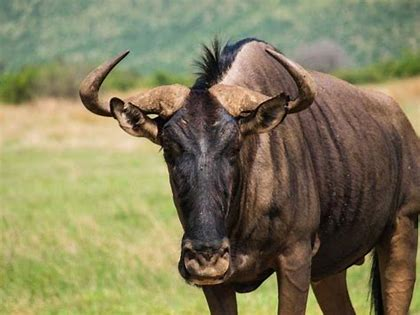 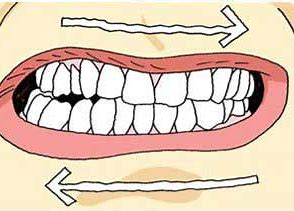 gnu        gnat          gnash
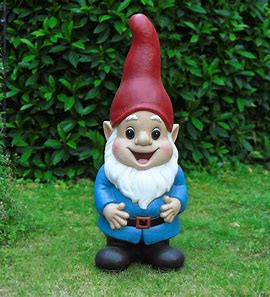 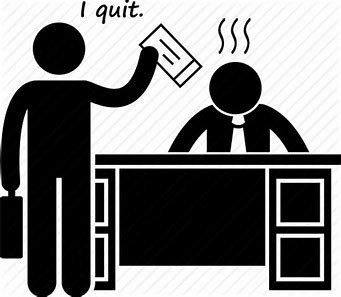 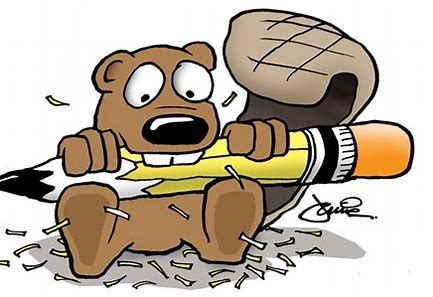 resign       gnaw         gnome
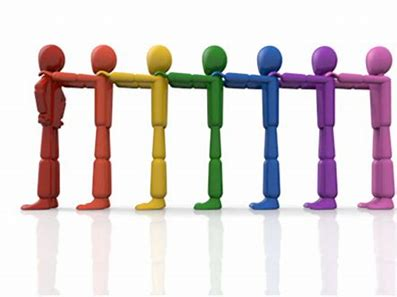 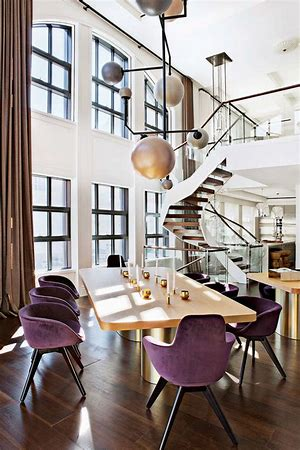 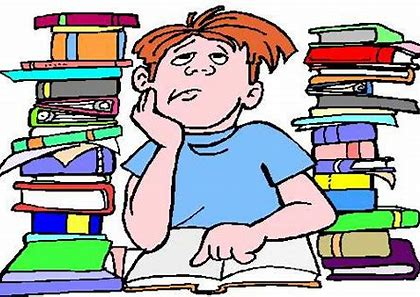 design       align         assign
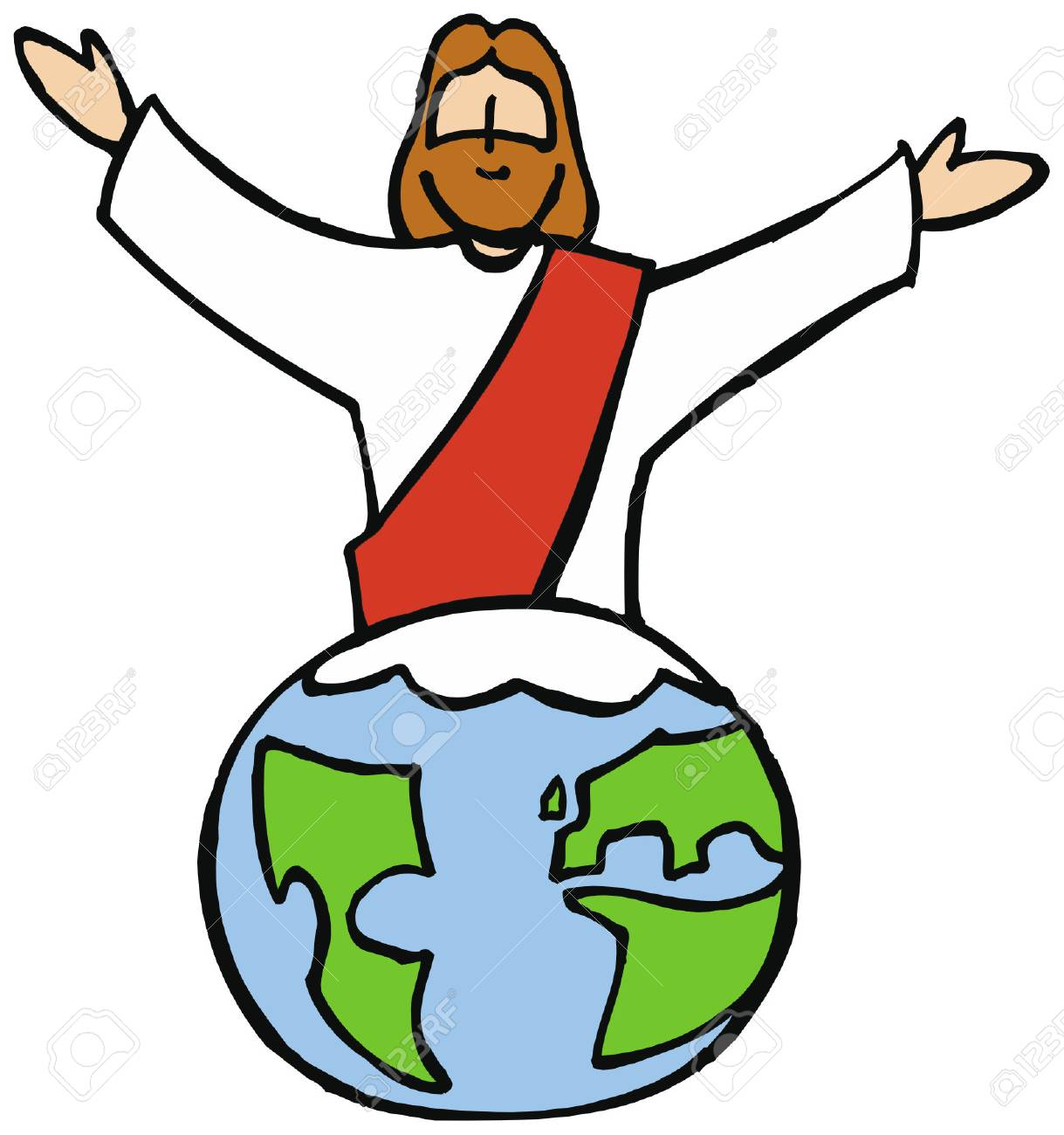 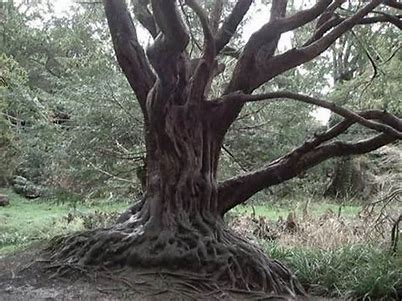 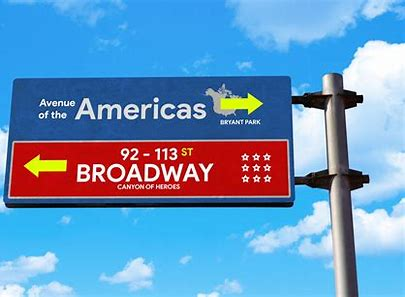 gnarled    signpost       reign
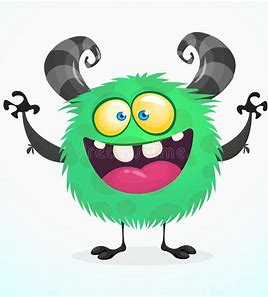 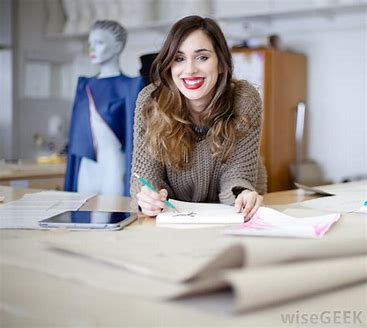 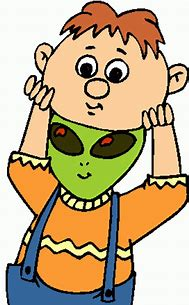 feign        malign     designer
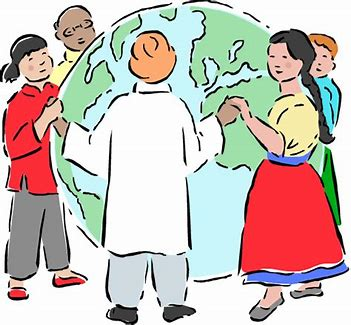 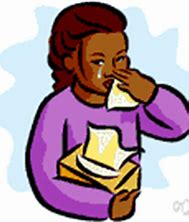 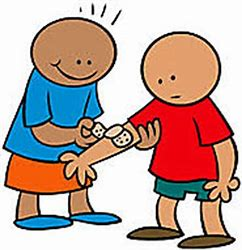 benign      foreigner   poignant